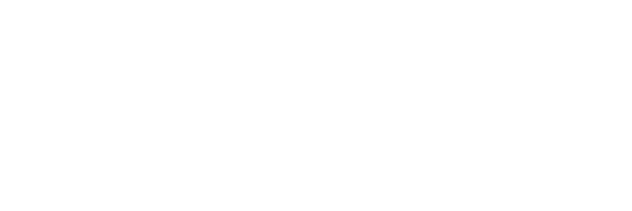 FEBRERO
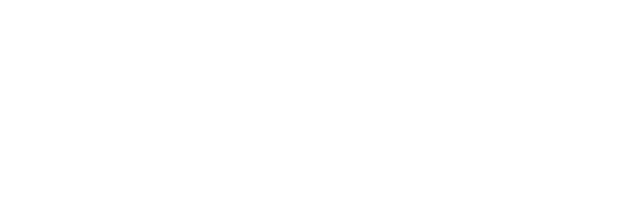